BEDEN EĞİTİMİ VE SPOR YÜKSEKOKULU
TARİHÇE
Siirt Üniversitesi Beden Eğitimi ve Spor Yüksekokulu, Bakanlar Kurulu’nun 04/03/2013 tarihinde aldığı kararla ve bu kararın 28582 sayılı Resmi Gazete ’de yayımlanmasıyla, 28/03/1983 tarihli ve 2809 sayılı kanunun ek 30’uncu maddesine göre kurulmuştur.

Yükseköğretim Yürütme Kurulu’nun 02/04/2013 tarihli toplantısında Siirt Üniversitesi Beden Eğitimi ve Spor Yüksekokulu bünyesinde aşağıda adı geçen bölümlerin kurulması kararlaştırılmıştır.
Beden Eğitimi ve Spor Eğitimi Bölümü 
Antrenörlük Eğitimi Bölümü
Spor Yöneticiliği Bölümü
Rekreasyon Bölümü
YÖNETİM
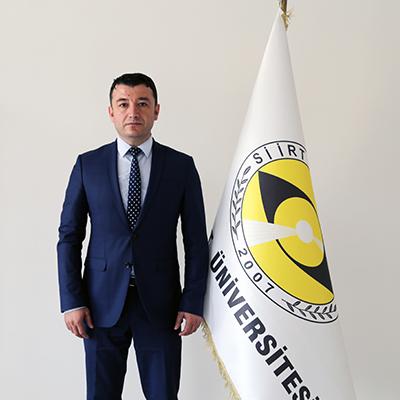 Dr. Öğr. Üyesi Varol TUTAL
Yüksekokul Müdürü
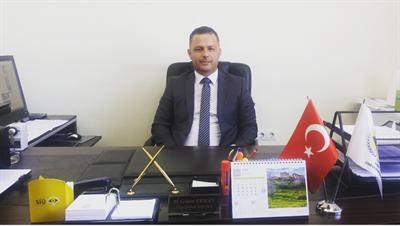 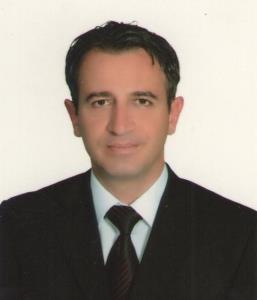 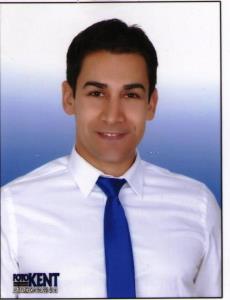 Dr. Öğr. Üyesi Mehmet EFE
Müdür Yardımcısı
Öğr.Gör. M.Selami ERMAN
Müdür Yardımcısı
Bekir  ÇİFTÇİ
Yüksekokul Sekreter V.
BEDEN EĞİTİMİ VE SPOR YÜKSEKOKULU
BEDEN EĞİTİMİ VE SPOR EĞİTİMİ BÖLÜMÜ
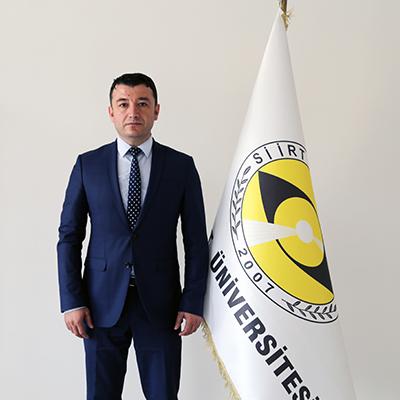 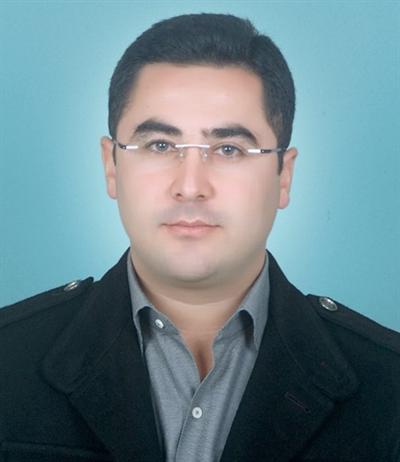 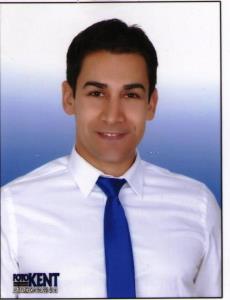 Dr. Öğr. Üyesi Mehmet EFE
Dr. Öğr. Üyesi Rasim TÖSTEN
Dr. Öğr. Üyesi Varol TUTAL
Bölüm Başkanı
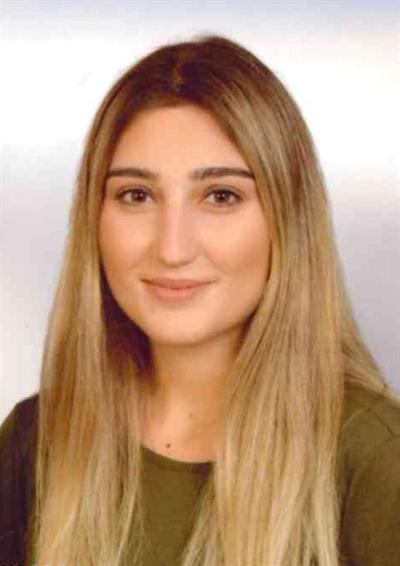 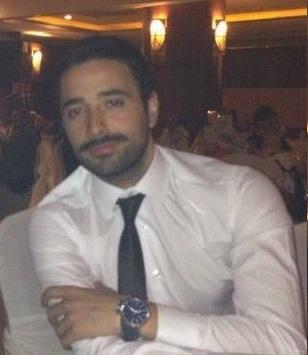 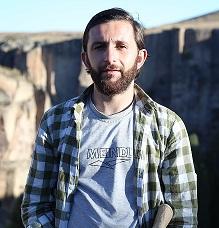 Dr. Öğr. Gör. Yusuf SOYLU
Arş. Gör. Yunus Emre YARAYAN
Arş. Gör. Eda ATAKURT
ANTRENÖRLÜK EĞİTİMİ BÖLÜMÜ
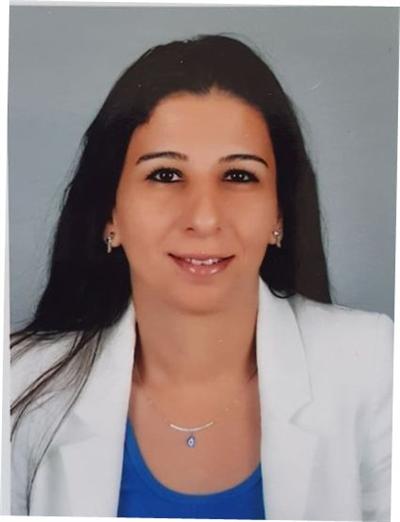 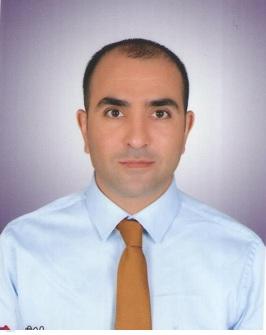 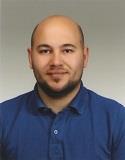 Dr. Öğr. Üyesi Deniz ÇAKAROĞLU
Bölüm Başkanı
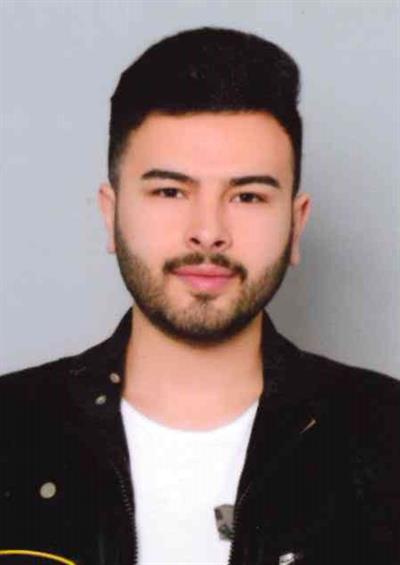 Doç. Dr. Erşan ARSLAN
Dr. Öğr. Üyesi Ömer CENGİZ
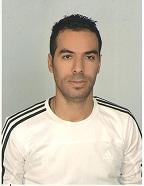 Arş. Gör. Tarkan SÖĞÜT
Dr. Öğr. Gör. Serdar ADIGÜZEL
SPOR YÖNETİCİLİĞİ BÖLÜMÜ
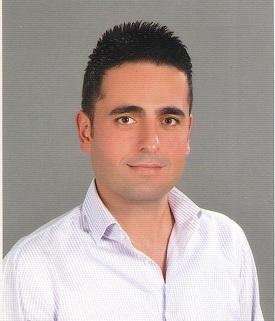 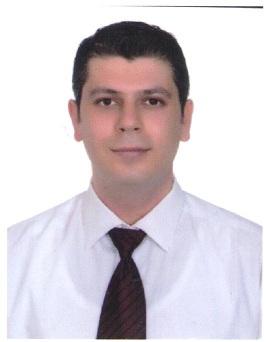 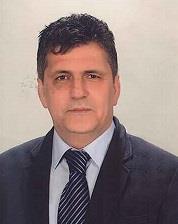 Dr. Öğr. Üyesi Servet REYHAN 
 Bölüm Başkanı
Dr. Öğr. Üyesi Erdem EROĞLU
Doç. Dr. Metin BAYRAK
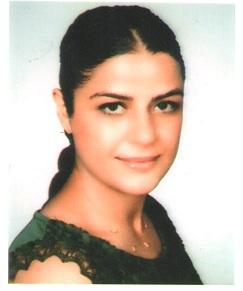 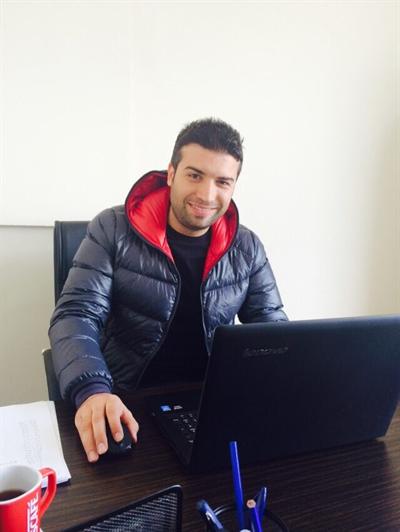 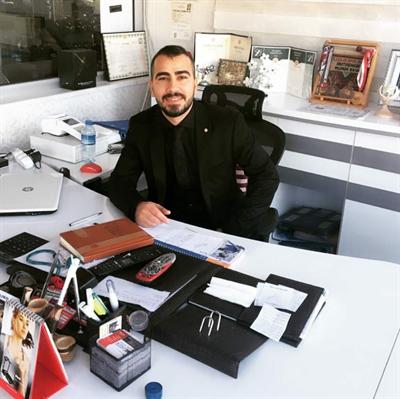 Arş. Gör. Abdulkadir EKİN
Dr. Arş. Gör. Erhan ŞAHİN
Dr. Öğr. Üyesi Sultan YAVUZ EROĞLU
İDARİ PERSONEL (BESYO BİNASI)
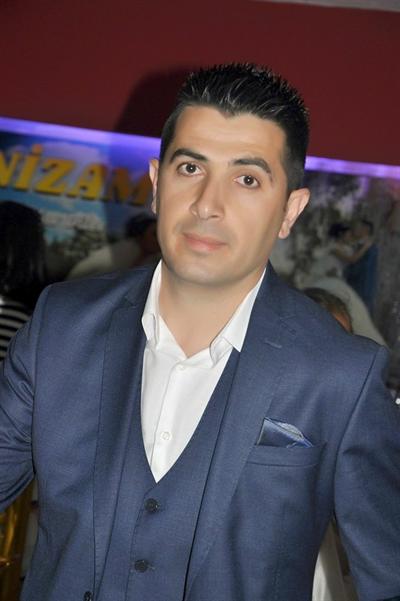 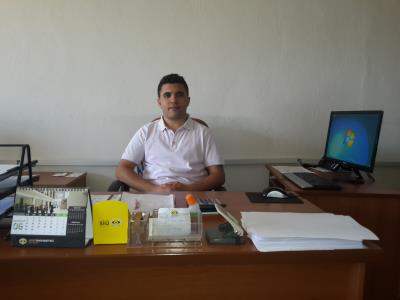 Muhsin AKDEMİR 
Satın Alma/TKYS
Bilgisayar İşletmeni
Remzi AKSU 
Mutemetlik
Bilgisayar İşletmeni
Rıdvan BAĞÇECİ 
Öğrenci İşleri 
Bilgisayar İşletmeni
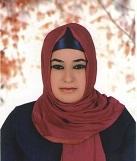 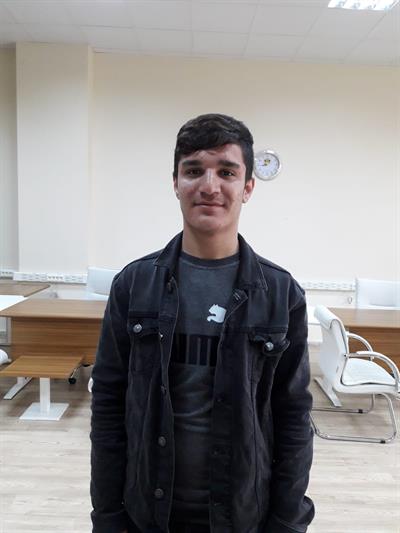 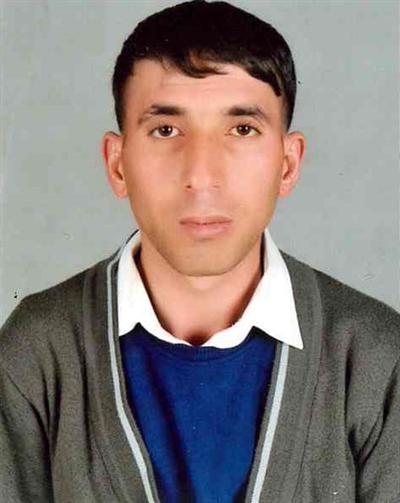 Ayten KAYRAN
 Sekreter (Ş)
Ali DİLDİRİM 
Hizmetli
İsmail  BAYKARA
 Hizmetli (Ş)
İDARİ PERSONEL (TESİSLER)
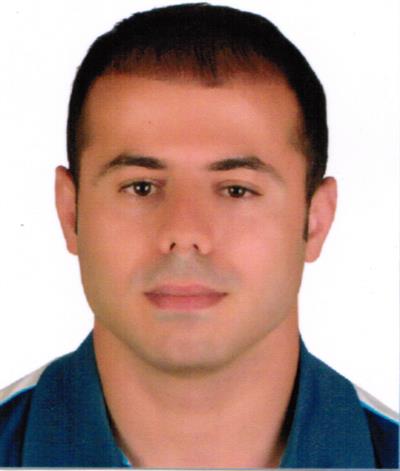 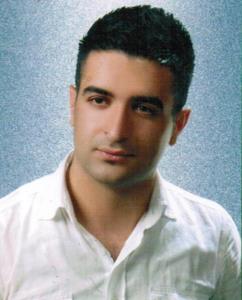 İbrahim YILDIZ          Tesisler Amiri   Bilgisayar İşletmeni
Mehmet Naim DİLDİRİM
Antrenör
Nevzat ALP
Antrenör
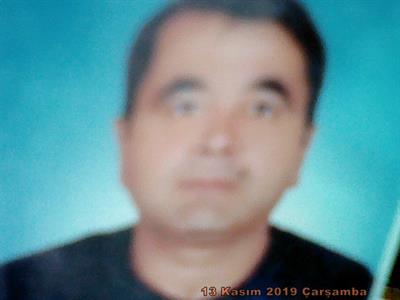 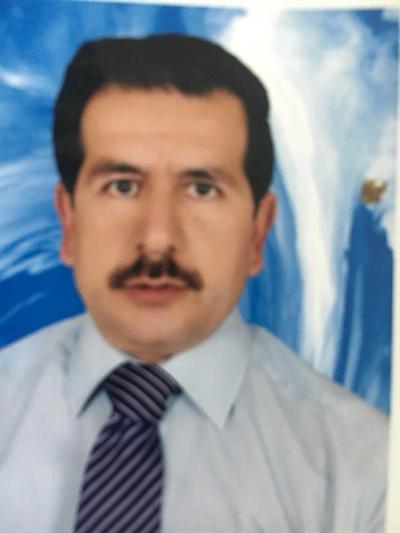 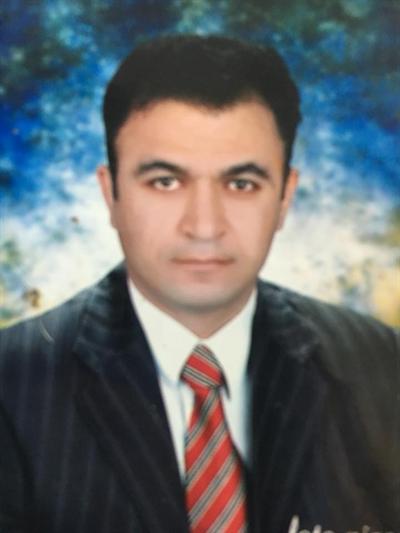 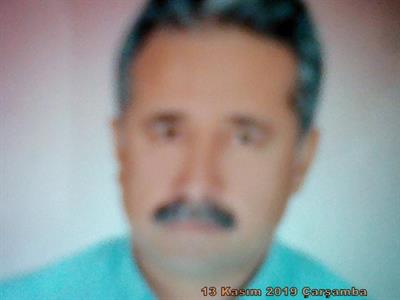 Naci ERDEM Hizmetli (Ş)
Lokman ERBEKSürekli İşçi
Sait KAYRAN
Hizmetli (Ş)
Hikmet ÇINAR
Sürekli İşçi
AKADEMİK PERSONEL
BEDEN EĞİTİMİ VE SPOR YÜKSEKOKULU
Siirt Üniversitesi Beden Eğitimi ve Spor Yüksekokulu bünyesinde, 
	Beden Eğitimi ve Spor Eğitimi Bölümü, 
    	Spor Yöneticiliği Bölümü 
    Antrenörlük Eğitimi Bölümü 
olmak üzere 3 bölüme aktif olarak öğrenci kabul edilmektedir.
2019-2020 Eğitim-Öğretim Yılı itibariyle 1018 öğrencimiz eğitim öğretimine devam etmekte olup akademik personel kadrosunda 2 Doçent, 8 Doktor Öğretim Üyesi, 3 Öğretim Görevlisi, 5 Araştırma Görevlisi yer almaktadır. İdari kadromuzda 18 personel mevcuttur. 
Üniversitemizin ve dolayısıyla da Yüksekokulumuzun hizmetinde 1 adet 1000 kişilik spor salonu, 1000 seyirci kapasiteli sentetik çim futbol sahası 1 adet kapalı halı saha, atletizm koşu pisti ve yüksekokul binamızda mevcut 1adet taekwondo salonu, 1 adet masaj salonu, 1 adet güreş ve jimnastik salonu, 1 adet masa tenisi salonu ve fitness salonumuz bulunmaktadır. Ayrıca 2 adet tenis kortu ve 2 adet açık basketbol sahası mevcuttur. Bunun yanında bilgisayar labarotuvaru, 170 kişilik konferans salonu ve toplantı salonumuz bulunmaktadır.
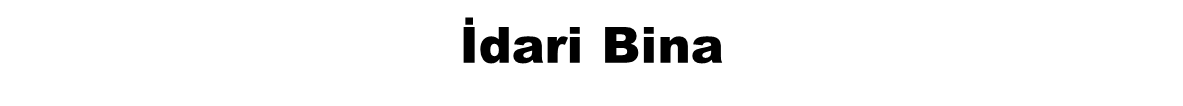 İdari Bina
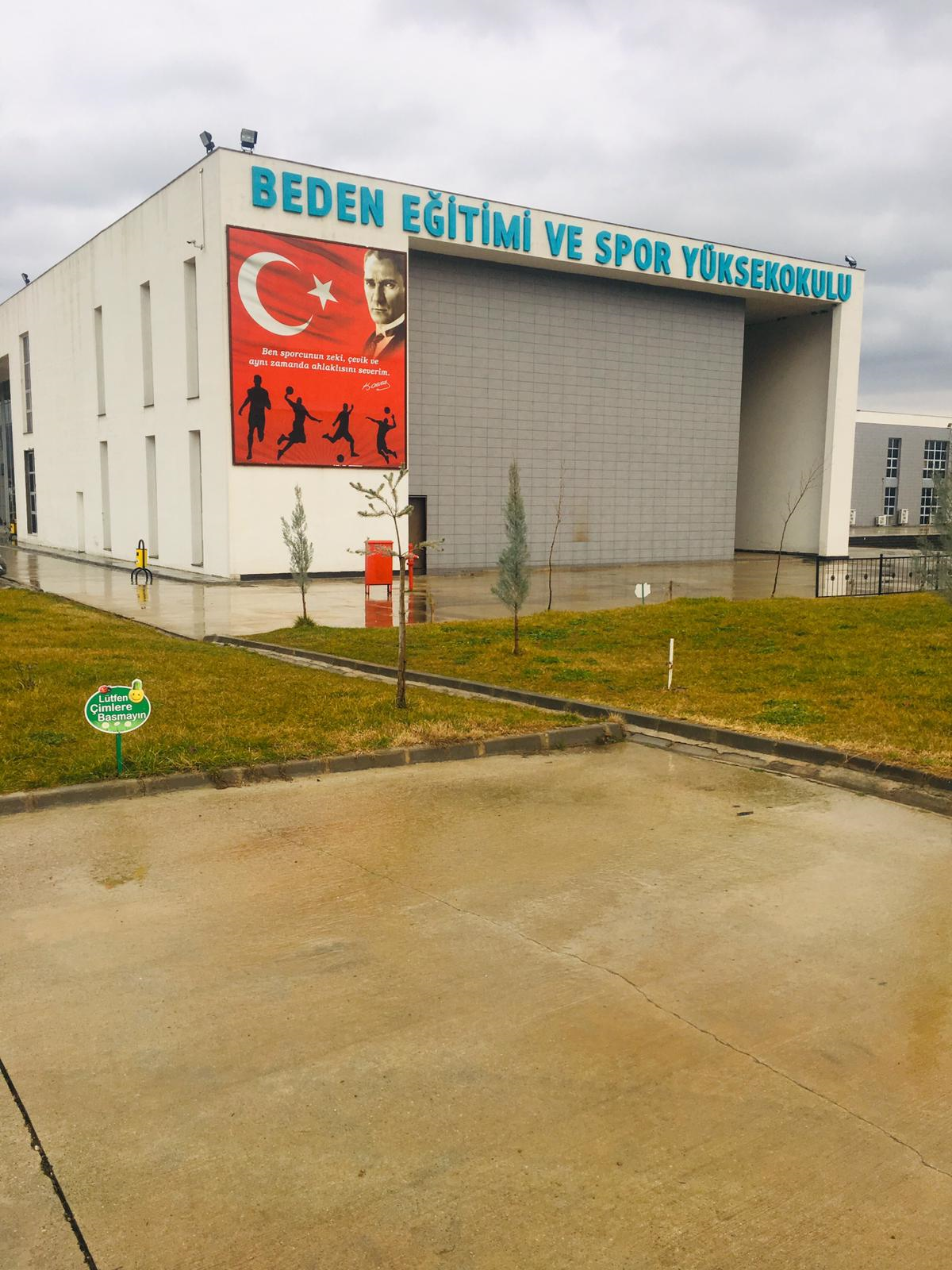 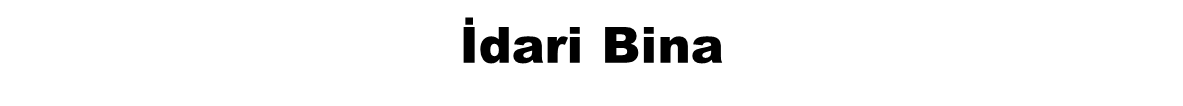 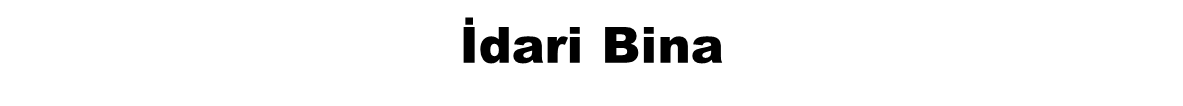 Kapalı Spor Salonu
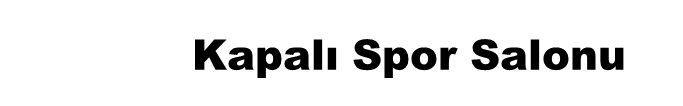 Çim Saha ve Atletizm Pisti
Halı Saha
Derslikler
Fitness Salonu
Taekwondo Salonu
Güreş Salonu
Masaj Salonu
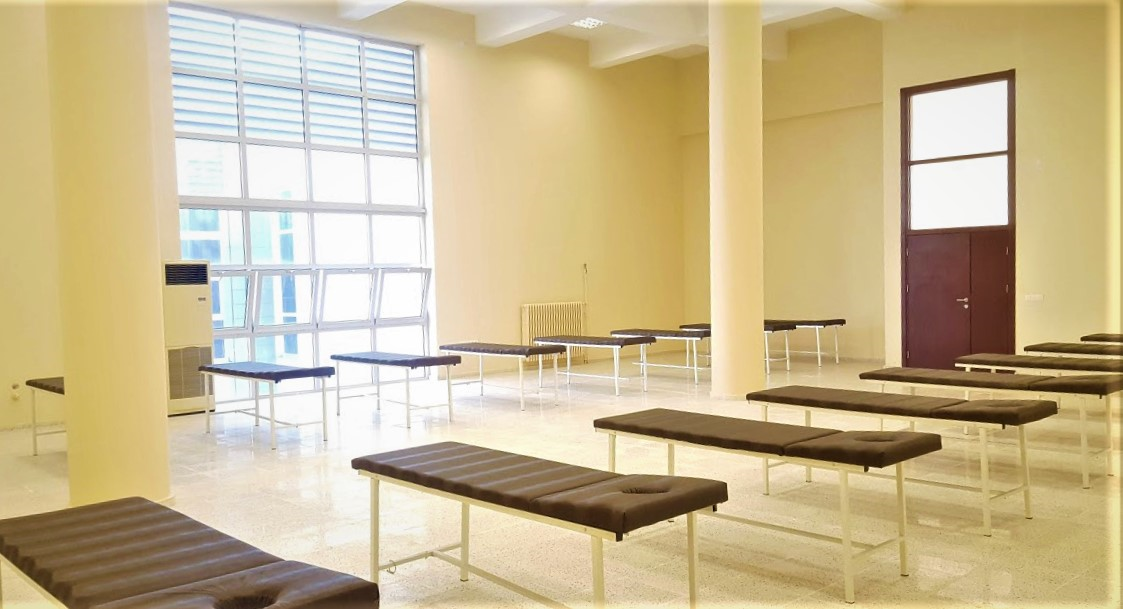 Beden Eğitimi ve Spor  Eğitimi Programı ile İlgili Bilgiler
Programın Bağlı Olduğu Bölüm ve/veya Yüksekokul
Beden Eğitimi ve Spor Eğitimi Bölümü/Beden Eğitimi ve Spor Yüksekokulu bünyesindedir.

     Programın Amacı
Beden Eğitimi ve Spor Eğitimi Bölümü, okullarda Beden Eğitimi ve Spor derslerini yürütecek pedagojik formasyon sahibi beden eğitimi ve spor öğretmenleri yetiştirmenin yanında; hayatın her döneminde farklı özelliklere sahip bireylere çeşitli hareket becerilerini, spor dallarını, spora özgü öğretim yöntemleriyle öğreterek, onların bilişsel, duyuşsal ve psikomotor özelliklerine katkı sağlayacak yetkinlikte spor eğitimcileri yetiştirmeyi hedeflemektedir.
Programdan Mezun Olanların Alacakları Unvan
Beden Eğitimi ve Spor Eğitimi bölümünden mezun olanlar "Beden Eğitimi ve Spor Öğretmeni" unvanı alırlar. Mezunlarımız ayrıca ağırlıklı aldıkları bir spor branşının antrenörlük belgesine de sahip olacaklardır.
 

Programdan Mezun Olanların Çalışma Alanları 
Beden Eğitimi ve Spor Eğitiminden mezun olan öğrenciler başta Mili Eğitim Bakanlığına bağlı okullarda, Gençlik ve Spor Bakanlığı ve bağlı kuruluşlar ile özel sektör ve kulüpler, belediyeler ve öğretim kurumlarında istihdam edilebilirler.
Programda Öğrenci Sayısı
         Programa özel yetenek sınavıyla 2014–2015 Eğitim Öğretim yılında 40, 2015-2016 Eğitim Öğretim yılında 50, 2016-2017 Eğitim Öğretim yılında 60, 2017-2018 Eğitim Öğretim yılında 60, 2018-2019 Eğitim Öğretim yılında 60, 2019-2020 Eğitim Öğretim yılında ise 40  öğrenci alınmıştır.
Toplam devam eden öğrenci sayısı: 304
Mezuniyet Koşulları
        Programın süresi 4 yıldır. Programın resmi öğretim dili Türkçedir.  Programdan mezun olabilmek için toplam 240 AKTS ders alınmış olunmalıdır.
Antrenörlük Bölümü İle İlgili Bilgiler
Programın Bağlı Olduğu Bölüm ve/veya Yüksekokul;
Antrenörlük Eğitimi Bölümü/Beden Eğitimi ve Spor Yüksekokulu bünyesindedir.

     Programın Amacı;
Hızla gelişen ve giderek büyüyen bir öneme sahip olan spor bilimi alanında gereksinim duyduğu nitelikli elemanları ve yöneticileri yetiştirme amacıyla yola çıkan bölümümüz, bu amaca yönelik bir ders programı uygulamaktadır. 

 Öğrencilerin hem Türkiye'de hem dünyada sporcuların performanslarını takip edebilmelerini, etkili sporcu çalışması yaptırabilmelerini, spor alanında bilimsel araştırmalar yapabilmelerini amaçlamaktadır.
Programdan Mezun Olanların Alacakları Unvan;
     Antrenör

    Programdan Mezun Olanların Çalışma Alanları;
    Antrenörlük Eğitimi mezunları,  Artistik Jimnastik, Atletizm, Badminton, Basketbol, Futbol, Hentbol, Masa Tenisi, Ritmik Jimnastik, Tenis, Voleybol, Yüzme alanlarının içinden istedikleri alanda uzmanlaşmaktadırlar. Üniversitelerde, yerel yönetimlerde, amatör ve profesyonel spor kulüplerinde, spor federasyonlarında, Gençlik Hizmetleri ve Spor Genel Müdürlüğü merkez ve taşra teşkilatlarında ayrıca özel spor salonlarında ve turizm sektörü gibi sportif aktivitelerin öğretilmesi ve organizasyonlarda görev alabilirler.
Programda Öğrenci Sayısı
Programa özel yetenek sınavıyla 2016–2017 Eğitim Öğretim yılında 50, 2017–2018 Eğitim Öğretim yılında 50, 2018-2019 Eğitim-Öğretim yılında  50, 2019-2020 Eğitim Öğretim yılında ise normal öğretime 50, ikinci öğretime 30 olmak üzere toplamda 80  öğrenci alınmıştır.
Toplam devam eden öğrenci sayısı: 255
Mezuniyet Koşulları
        Programın süresi 4 yıldır. Programın resmi öğretim dili Türkçedir.  Programdan mezun olabilmek için toplam 240 AKTS ders alınmış olmalıdır.
Spor Yöneticiliği Bölümü İle İlgili Bilgiler
Programın Bağlı Olduğu Bölüm ve/veya Yüksekokul;
Spor Yöneticiliği Bölümü/Beden Eğitimi ve Spor Yüksekokulu bünyesindedir.

     Programın Amacı;
Hızla gelişen ve giderek büyüyen bir öneme sahip olan spor bilimi alanında gereksinim duyduğu nitelikli elemanları ve yöneticileri yetiştirme amacıyla yola çıkan bölümümüz de, bu amaca yönelik bir ders programı uygulamaktadır. 
Okulumuz sektörün İhtiyaçlarına göre ders programlarını belirleyip, programda ekonomi, spor hukuku, spor pazarlaması, spor psikolojisi, spor sosyolojisi gibi teorik ve bireysel sporlar, takım sporları gibi uygulamalı dersler öğretilerek geleceğin spor yöneticilerini tam donanımlı olarak yetiştirmeyi amaçlamaktadır.
Programdan Mezun Olanların Alacakları Unvan;
     Spor Yöneticisi, Spor Uzmanı.

    Programdan Mezun Olanların Çalışma Alanları;
    Spor Yöneticiliği Bölümü mezunları, üniversitelerde, yerel yönetimlerde, amatör ve profesyonel spor kulüplerinde, spor federasyonlarında, Gençlik Hizmetleri ve Spor Genel Müdürlüğü merkez ve taşra teşkilatlarında, milli piyango ve spor toto kurumlarında spor uzmanı olarak çalışırlar. Ayrıca özel spor salonlarında ve turizm sektörü gibi sportif aktivitelerin öğretilmesi ve organizasyonlarda da görev alabilirler.
Programda Öğrenci Sayısı
Programa özel yetenek sınavıyla 2015–2016 Eğitim Öğretim yılında normal öğretime 40, ikinci öğretime 40 olmak üzere toplam 80, 2016–2017 Eğitim Öğretim yılında normal öğretime 50, ikinci öğretime 50 olmak üzere toplam 100, 2017–2018 Eğitim Öğretim yılında normal öğretime 50, ikinci öğretime 50 olmak üzere toplam 100, 2018-2019 Eğitim Öğretim yılında normal öğretime 50, ikinci öğretime 50 olmak üzere toplam 100, 2019-2020 Eğitim Öğretim yılında ise normal öğretime 50, ikinci öğretime 50 olmak üzere toplamda 100 öğrenci alınmıştır.
Toplam devam eden öğrenci sayısı: 243 (N.Ö.) + 216 (İ.Ö.) = 459
Mezuniyet Koşulları
        Programın süresi 4 yıldır. Programın resmi öğretim dili Türkçedir.  Programdan mezun olabilmek için toplam 240 AKTS ders almış olunmalıdır.
2018-2019 ve 2019/2020 Eğitim Öğretim Döneminde Kayıt Yaptıran Öğrencilerin Geldikleri İllere Göre Dağılımı
İllere Göre Dağılım
2019-2020
2018-2019
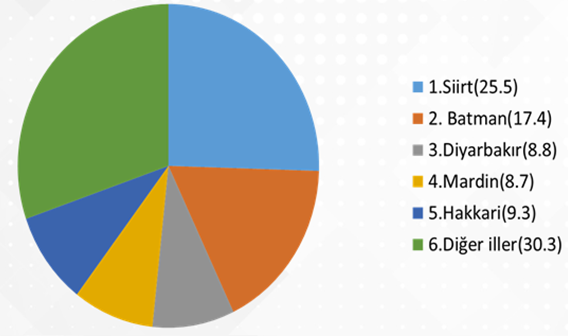 2018-2019  ve 2019-2020 Eğitim Öğretim Yılı Ülkelere Göre Yabancı Uyruklu Öğrenci Sayıları
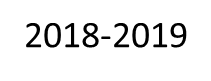 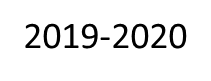 YÜKSEKOKULUMUZUN YILLARA GÖRE BİLDİRİ ve MAKALE SAYILARI
MALİ İŞLER
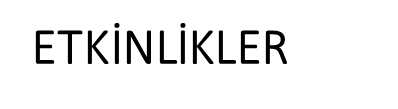 Sağlıklı Yaşam ve Spor Konulu Panel Düzenlendi
Üniversitemizde “Sağlıklı Yaşam ve Spor Paneli” düzenlendi. Beden Eğitimi ve Spor Yüksekokulu (BESYO) tarafından düzenlenen panele konuşmacı olarak Milli Sporcu Halter Şampiyonu Halil MUTLU katıldı.
Kezer Yerleşkesi Mühendislik ve Mimarlık Fakültesi Konferans Salonunda gerçekleşen panele Batman Üniversitesi Beden Eğitimi ve Spor Yüksekokulu Müdürü Doç. Dr. H.Murat ŞAHİN moderatörlük yaptı. Konuşmacı olarak Dünya ve Olimpiyat Şampiyonu Halil MUTLU, Selçuk Üniversitesi Antrenörlük Bölüm Başkanı Prof. Dr. Halil TAŞKIN, Düzce Üniversitesi Spor Bilimleri Fakültesi Dekanı Prof. Dr. Kürşat KARACABEY katıldı.
Sağlıklı Yaşam ve Spor Panelinden Kareler
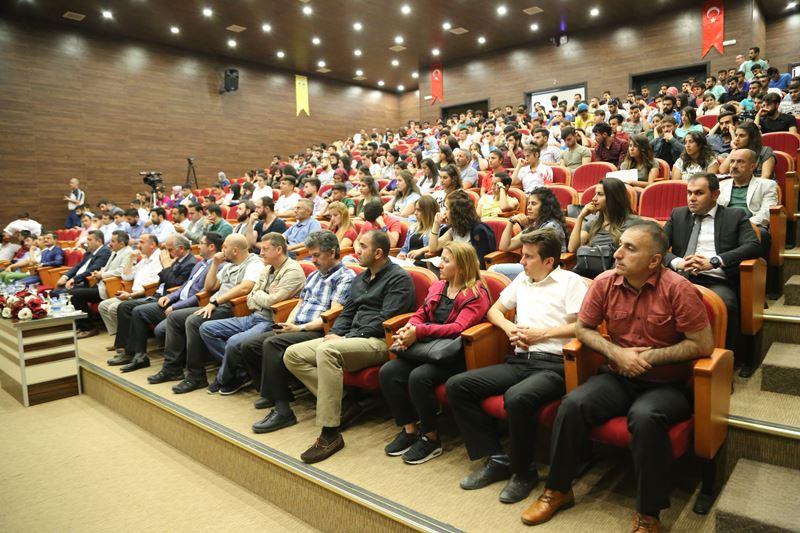 Yüksekokulumuz Tarafından “Sporda Başarı” Üzerine Söyleşi Düzenlendi
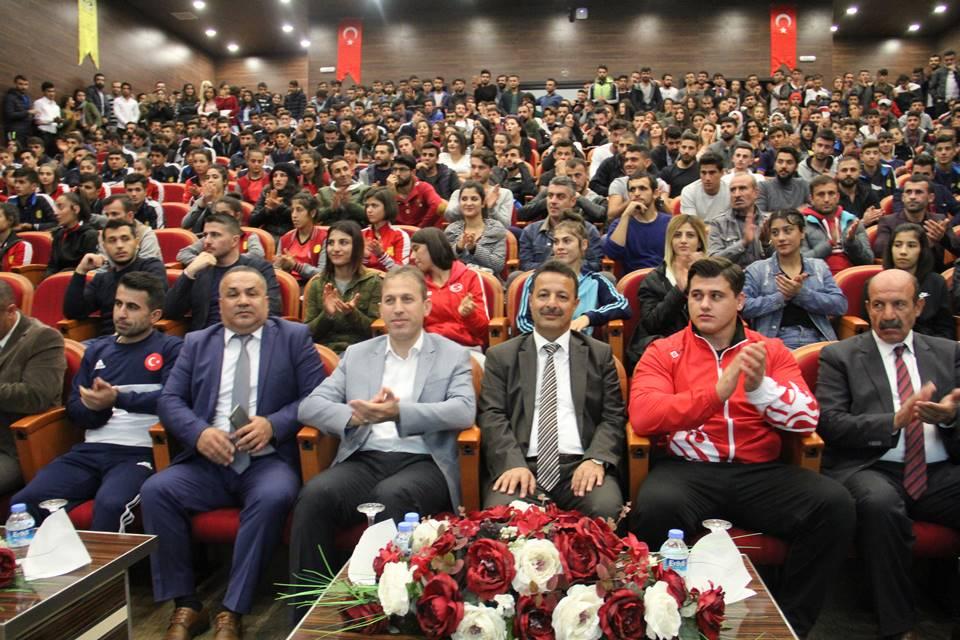 Dünya Şampiyonu Rıza Kayaalp  Avrupa Şampiyonu Haşim Baykara ile birlikte Siirt Üniversitesi Beden Eğitimi ve Spor Yüksekokulu tarafından düzenlenen söyleşiye katıldı.
29 Ekim Cumhuriyet Bayramı
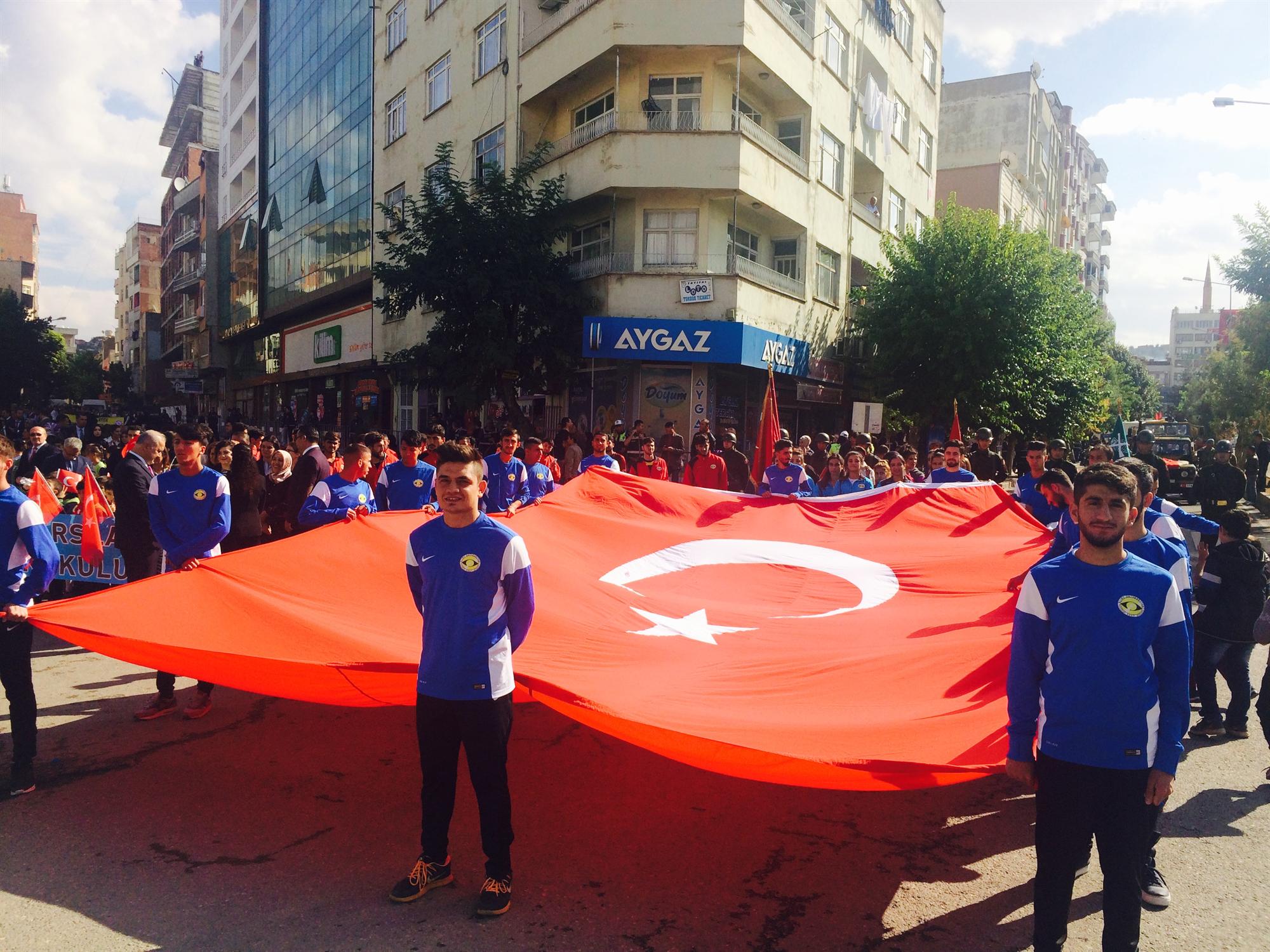 İstiklal Marşımızın Kabulü  ve Mehmet Akif ERSOY’u Anma Etkinliği
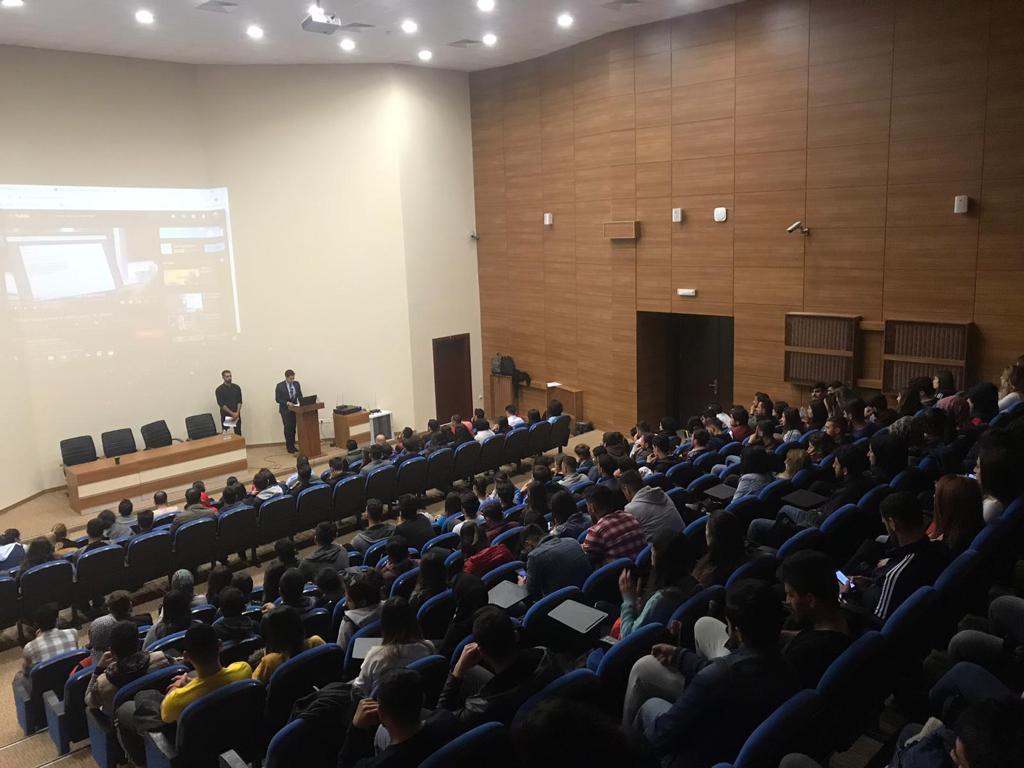 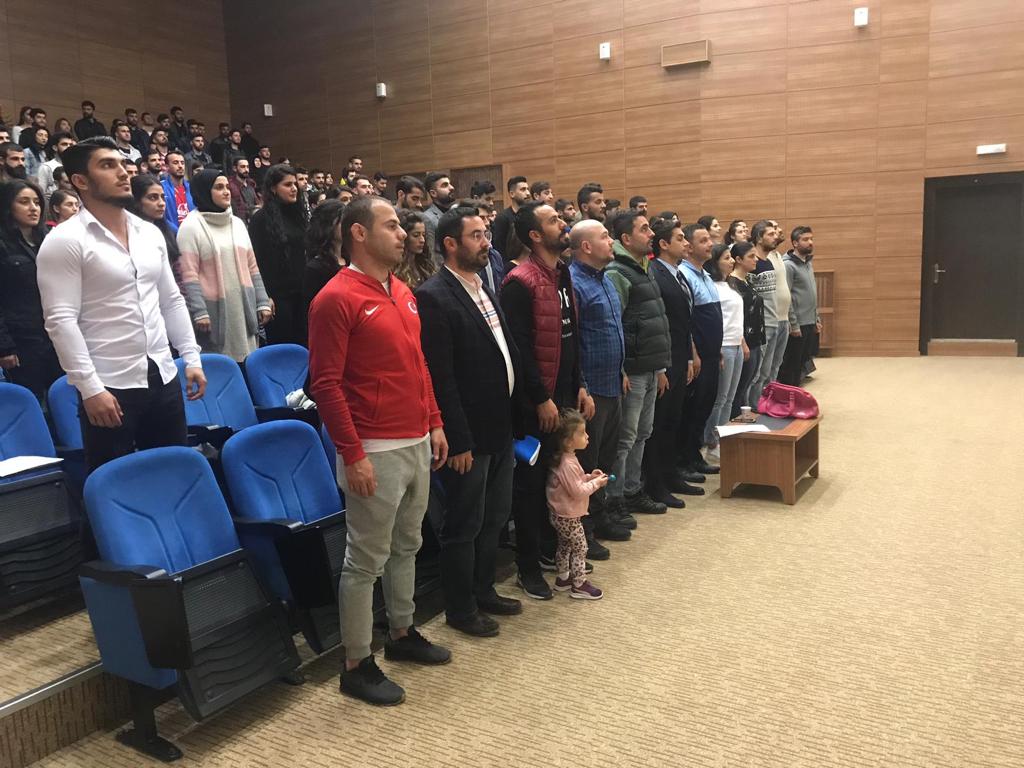 BAŞARILAR
2019 yılında FUTSAL KADIN VE FUTSAL ERKEK TAKIMIMIZ TÜRKİYE ÜÇÜNCÜSÜ,
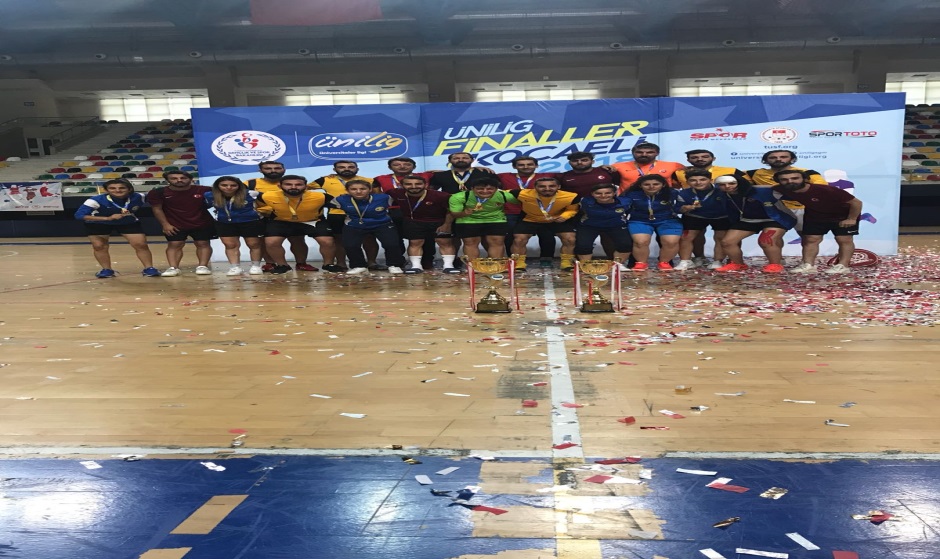 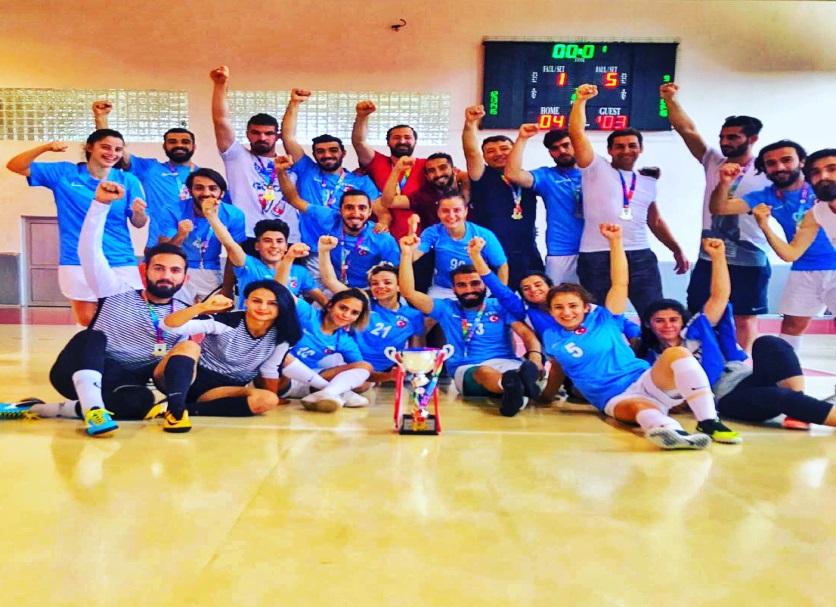 Siirt Üniversitesi SK FUTSAL Liginde Türkiye 3.sü oldu
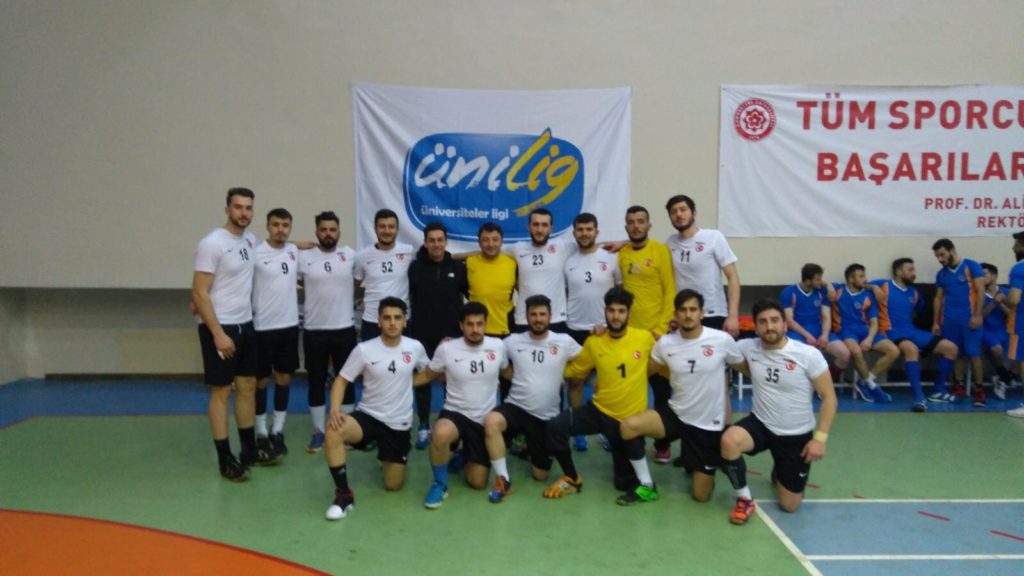 ERKEK FUTBOL TAKIMIMIZ 1 . LİG ÖN ELEME MÜSABAKASINDA 1.OLDU
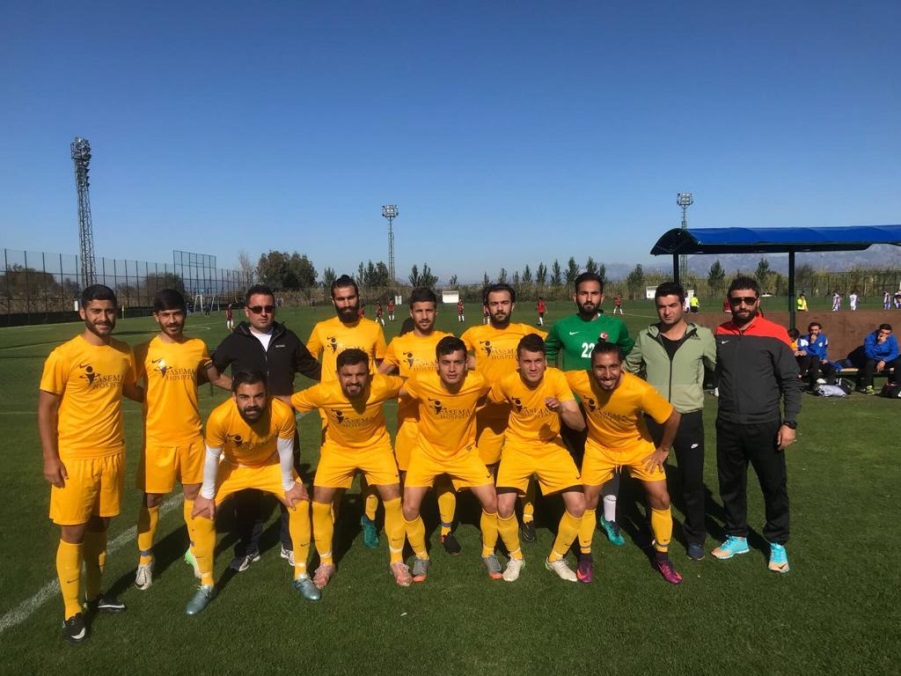 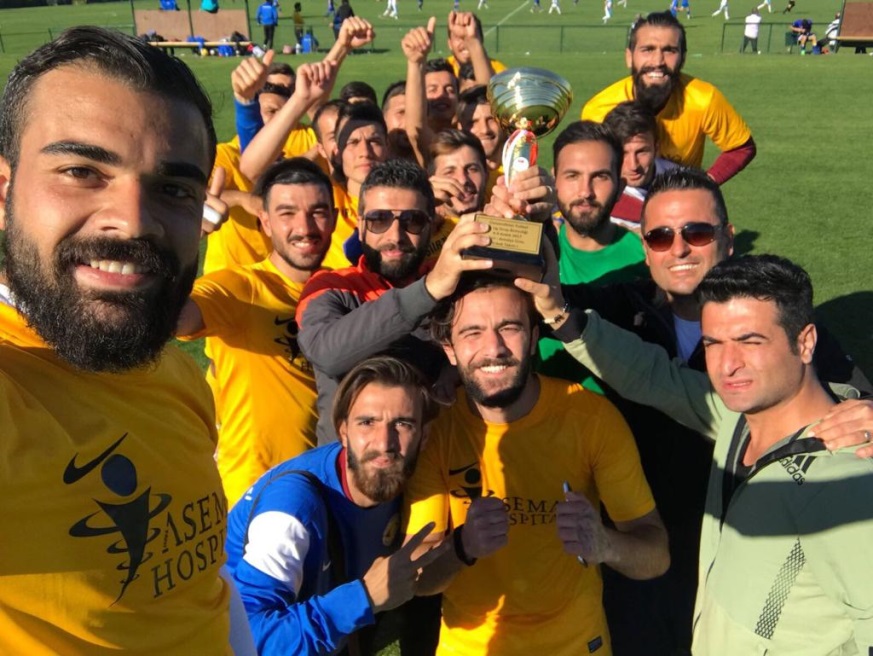 BAŞARILARERKEK HENTBOL TAKIMI ÜNİLİG TÜRKİYE 2.Sİ VE SÜPER LİG TÜRKİYE DÖRDÜNCÜSÜ OLDU KADIN HENTBOL TAKIMIMIZ 1.LİG ELEME MÜSABAKALRINDA 1.OLDU
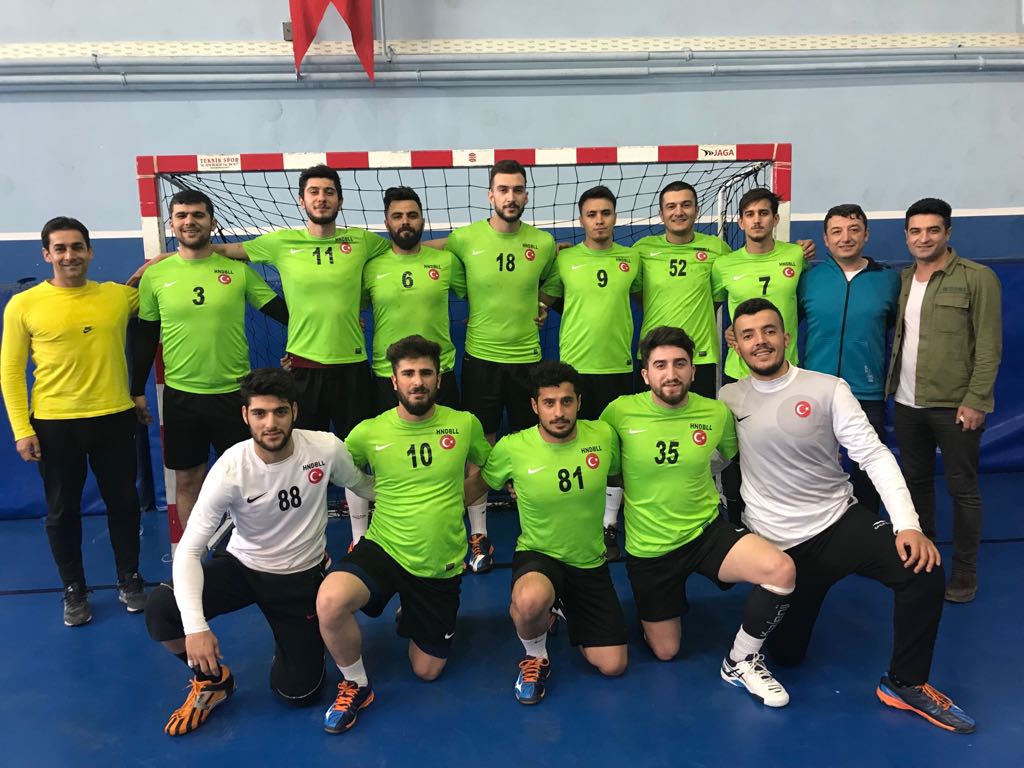 Kadın Voleybol Takımımız Üniversitemizde Yapılan 2. Lig Müsabakalarında 1. Olarak 1.Lige Yükselmiştir.
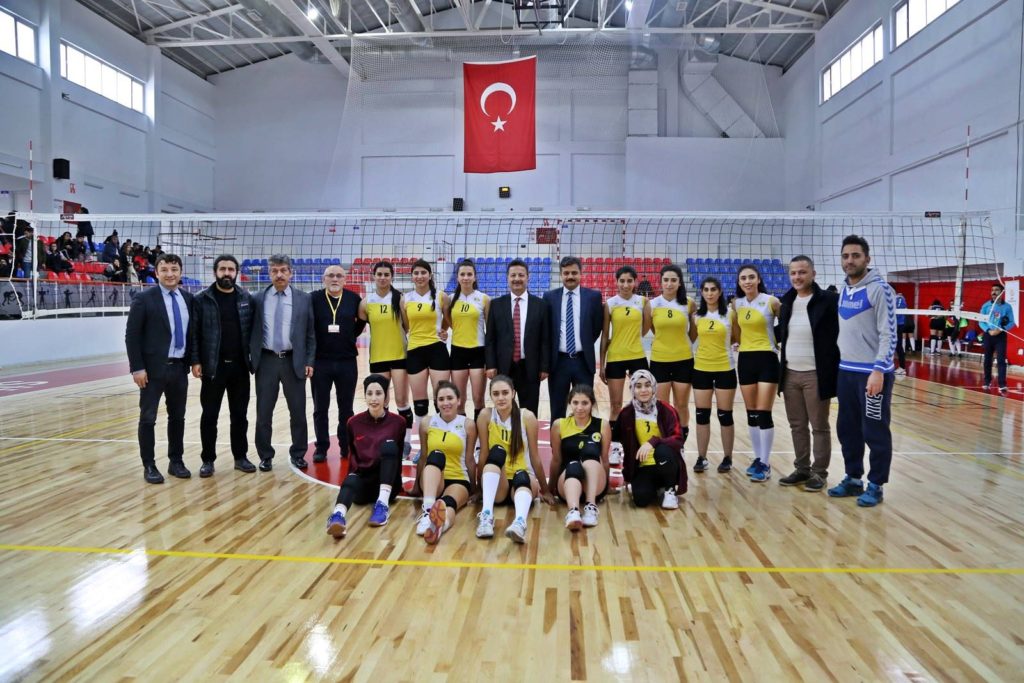 Güreş
Bartın’da düzenlenen Üniversiteler Türkiye güreş şampiyonasında sporcu öğrencilerimizden 
Mehmet Ali Yılmaz kilosunda Türkiye 2.si,
 Osman ECE’de Türkiye 3.sü olmuşlardır.
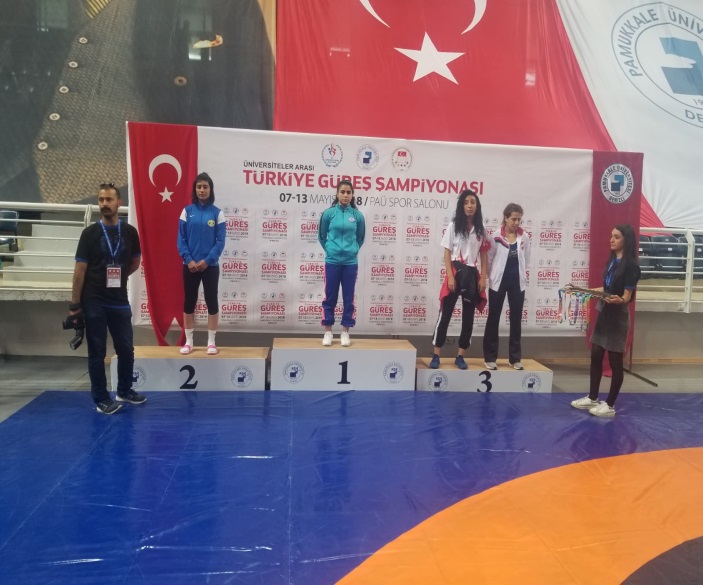 Kick Boks
12-17 Mart 2019 tarihinde  okul takımımız Antalya’da düzenlenen Üniversitelerarası Kick Boks Türkiye Şampiyonasında  öğrencilerimizden, 
Hakan KARAGÖZ 60 kg Türkiye 2.si, 
Yusuf BOZGAN 57 kg Türkiye 3.sü, 
Funda YILDIZ 70 kg Türkiye 2.si olmuştur.
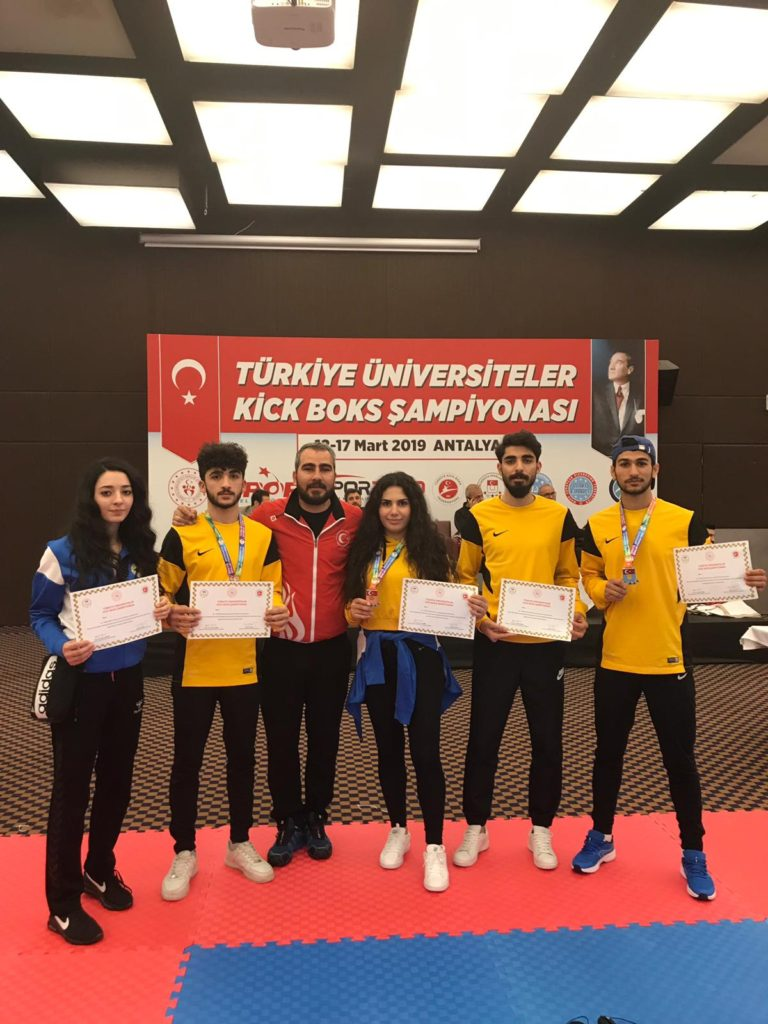 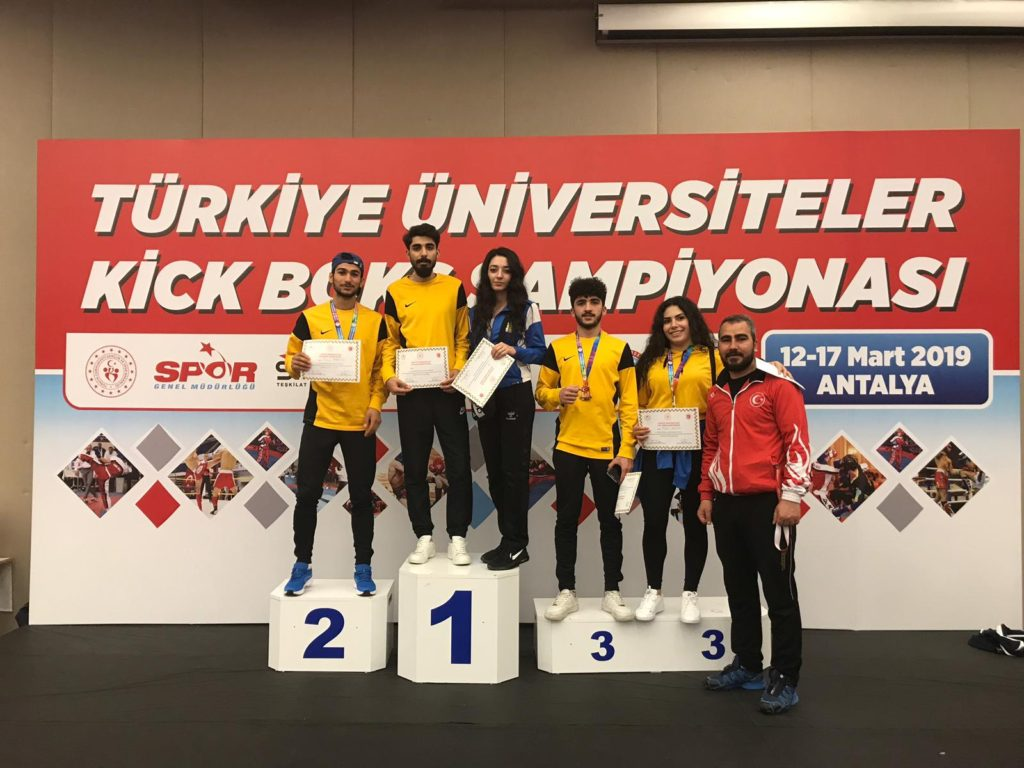 Teakwondo
Kahramanmaraş’ta yapılan Türkiye Şampiyonasında  54 kg’da yarışan sporcumuz Ömer Burak DİNÇER Türkiye 3.sü olmuştur.
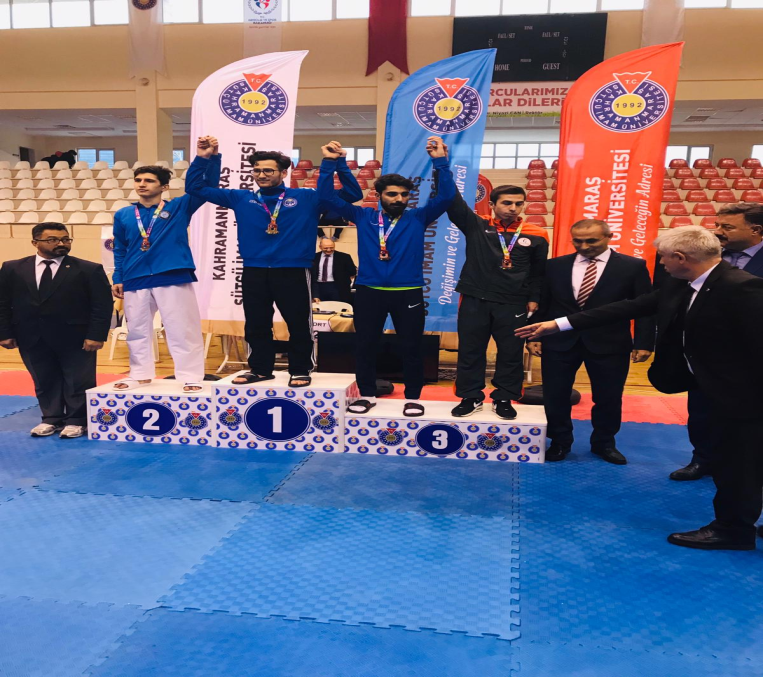 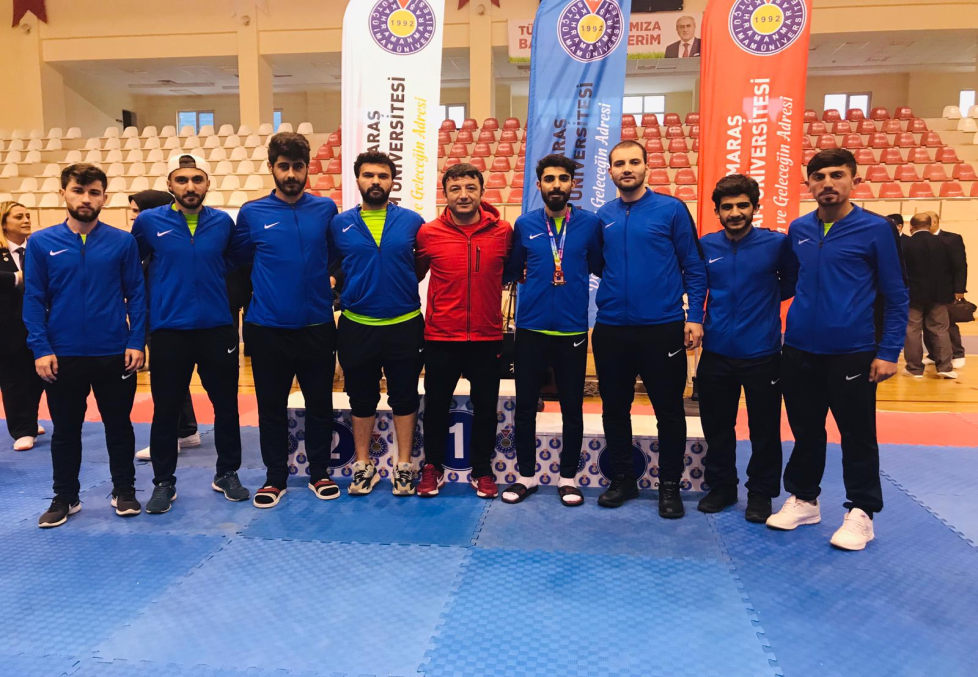 Bilek Güreşi
23-26 Şubat tarihlerinde Antalya ilinde üniversitelerarası Türkiye Bilek Güreşi Şampiyonasında öğrencimiz Fadile ÖZTÜRK sol kol 55 kiloda Türkiye 3.sü olmuştur.
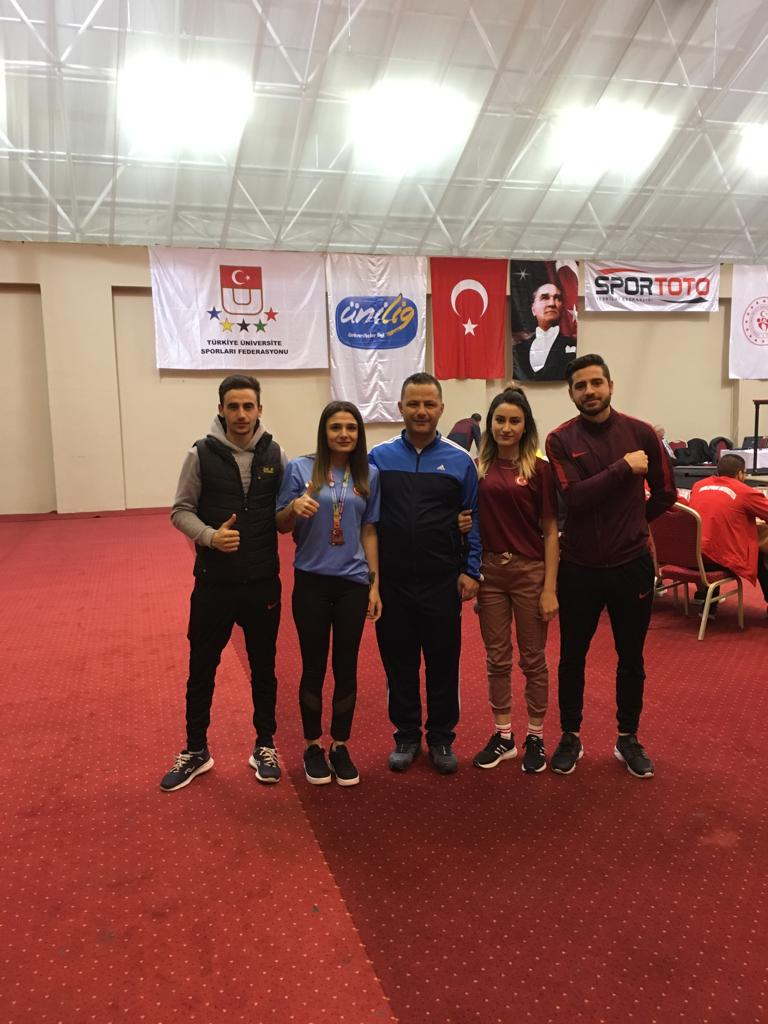 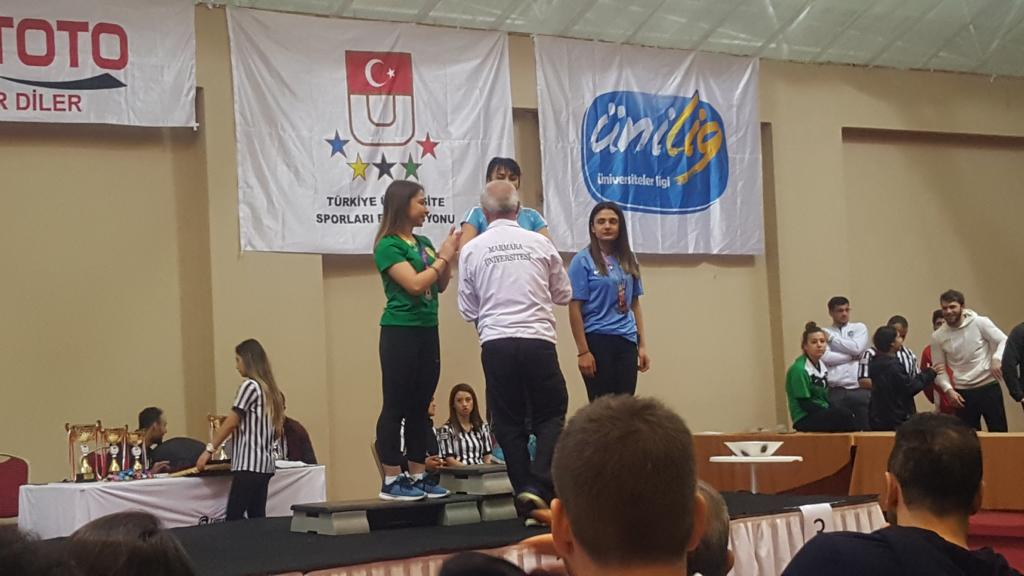 İşitme Engelliler Atletizm
İşitme engelliler federasyonunun düzenlemiş olduğu işitme engelliler Türkiye Şampiyonasında sporcu öğrencilerimizden Umut BEŞKARDEŞ U20’de 800 metrede Türkiye Şampiyonu olmuştur.
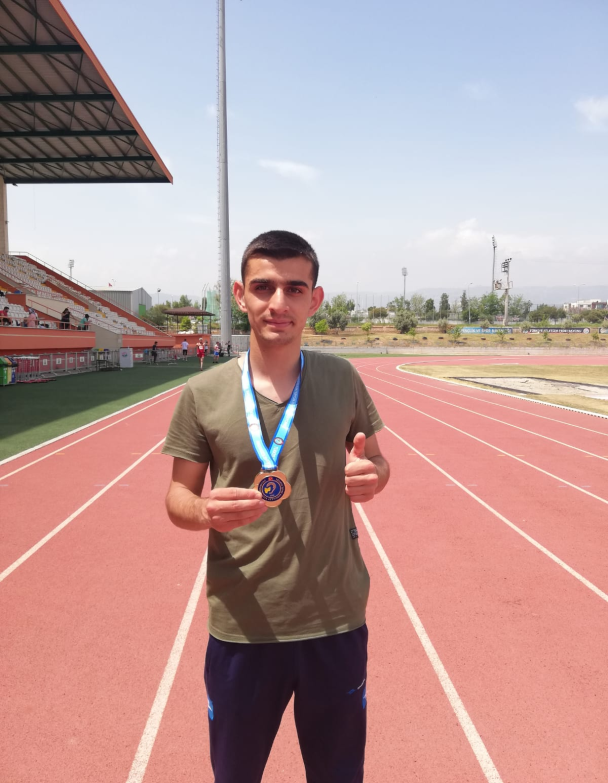 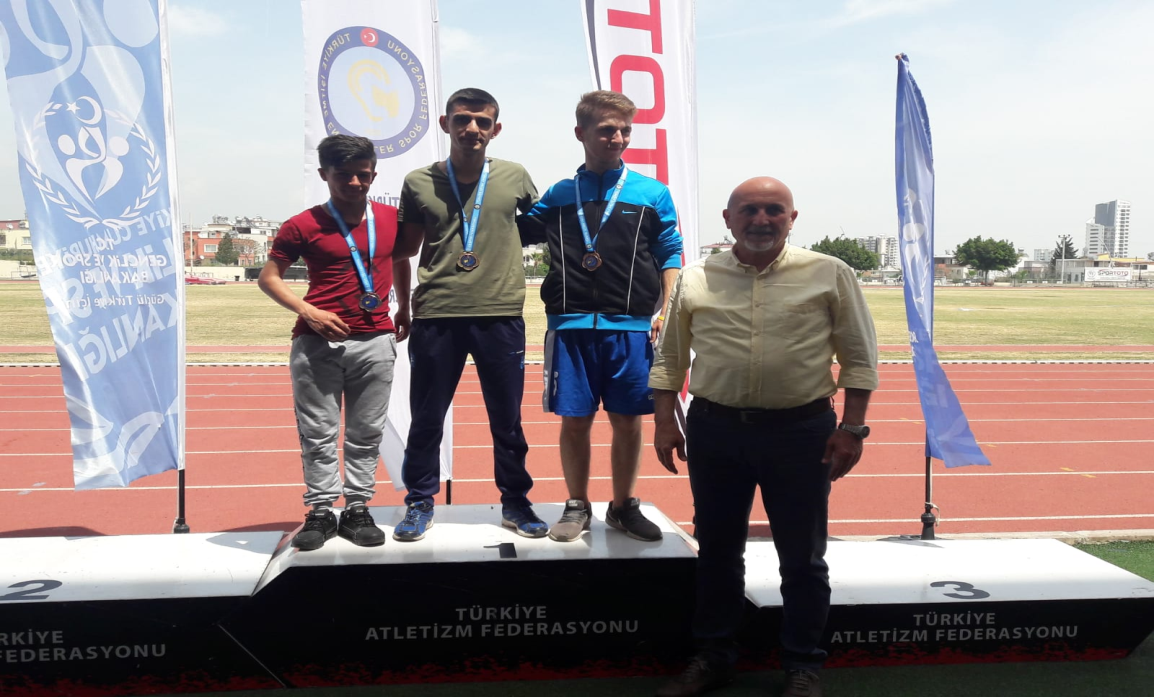 BEDEN EĞİTİMİ ve SPOR YÜKSEKOKULU İHTİYAÇLAR
Yüzme Havuzu ve Spor Salonu,
Laboratuvar malzemeleri (Bilimsel çalışmalarımızın kalitesini artırabilmek, yayınlarımızın sayısını artırabilmek ve bunun yanında öğrencilerimize kaliteli bir eğitim vermek adına çok önemlidir.)
Kort tenisi sahasının yenilenmesi,
TEŞEKKÜRLER…
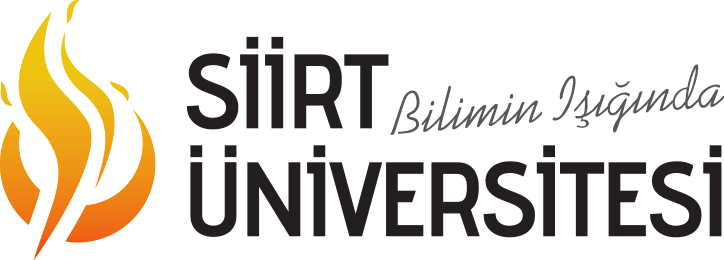